EE 5354Sums of RV’s and Long-Term Averages (The Central Limit Theorem)
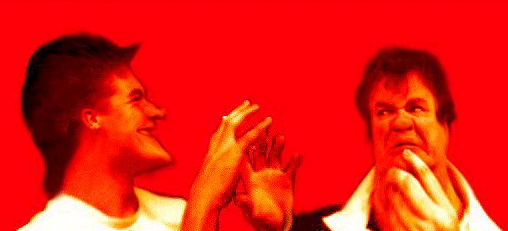 copyright R.J. Marks II
The Central Limit Theorem
S = sum of n i.i.d. RV’s

Define

Notes: (1) We assume the mean & variance of X are defined & finite. No Cauchy!  (2)  Z is zero mean with unit variance.
copyright R.J. Marks II
The Central Limit Theorem
= the CDF of a zero mean unit variance Gaussian RV. 
Recall…


See pp. 281-283
copyright R.J. Marks II
The Central Limit Theorem (Example)
Rounding off the cents in a column sum. X = rounding error ~ uniform from -$½ to $½. S= total error.
			;	E[X]= $ 0, var(X)= 1/12  $2.
Q1: n =10.  What is the probability the total error is over $10?
Q2: What is n when Pr[|S| > $100] = 0.5 ?
copyright R.J. Marks II
The Central Limit Theorem (Example)
Q: The sum of n i.i.d. Bernoulli RV’s with success probability p is a binomial RV.  As n, does the CLT also say this sum approaches a Gaussian with mean np and variance np(1-p)?
A: Yes.  This is the DeMoivre-Laplace theorem.
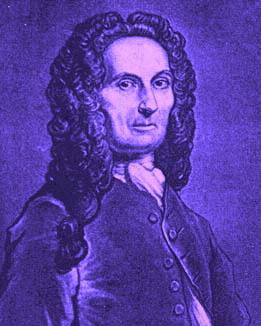 Abraham de Moivre
(1667-1754)
copyright R.J. Marks II
The Central Limit Theorem
Recall: for i.i.d. RV’s, if                       then

S is Gaussian if the Xk’s are Gaussian. As n, Gaussian.
S is Binomial if the Xk’s are Binomial. As n, Gaussian.
S is Poisson if the Xk’s are Poisson. As n, Gaussian.
S is Gamma if the Xk’s are Gamma. As n, Gaussian.
S is Negative Binomial if the Xk’s are Negative Binomial. As n, Gaussian.
S is Cauchy if the Xk’s are Cauchy. As n, still Cauchy.
copyright R.J. Marks II
The Central Limit TheoremProof - some fundamentals.
Lemma
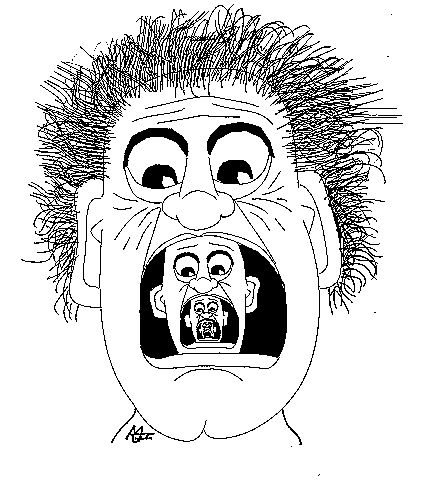 Proof: LaHospital
For small 
copyright R.J. Marks II
Gaussian
characteristic 
function
The Central Limit TheoremProof - cont.
Preliminaries
Proof outline - we will show…
copyright R.J. Marks II
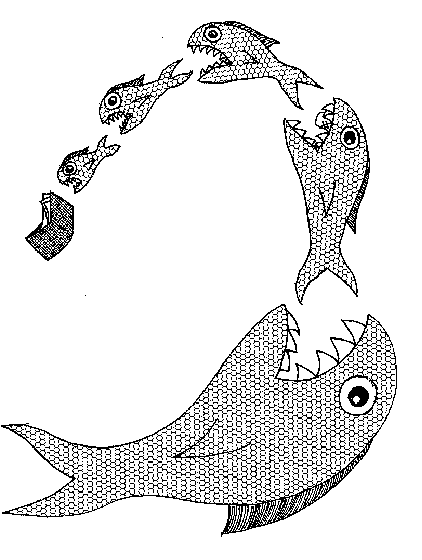 The Central Limit TheoremProof - cont.
Preliminaries
copyright R.J. Marks II
The Central Limit TheoremProof - cont.
Continuing…



Since the Xk’s are i.i.d.
copyright R.J. Marks II
= 0
The Central Limit TheoremProof - conclusion.
Continuing…
copyright R.J. Marks II